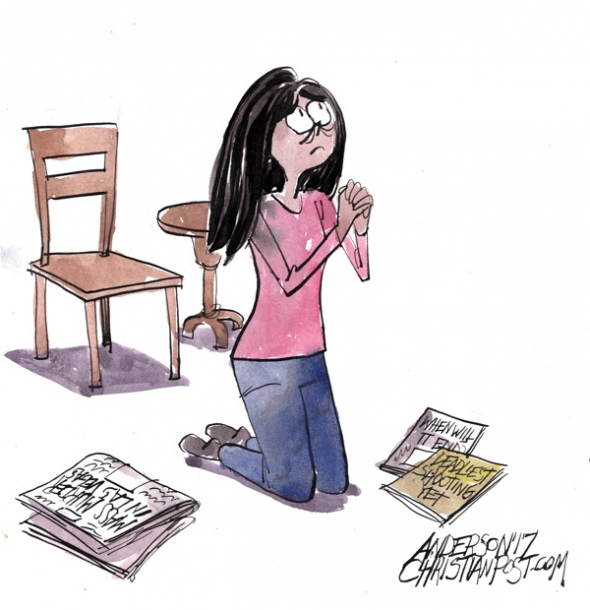 恳求神的帮助
诗篇的忏悔诗
“我们一生的年日是七十岁。若是强壮可到八十岁。但其中所矜夸的，不过是劳苦愁烦。转眼成空，我们便如飞而去。”（诗90:10）
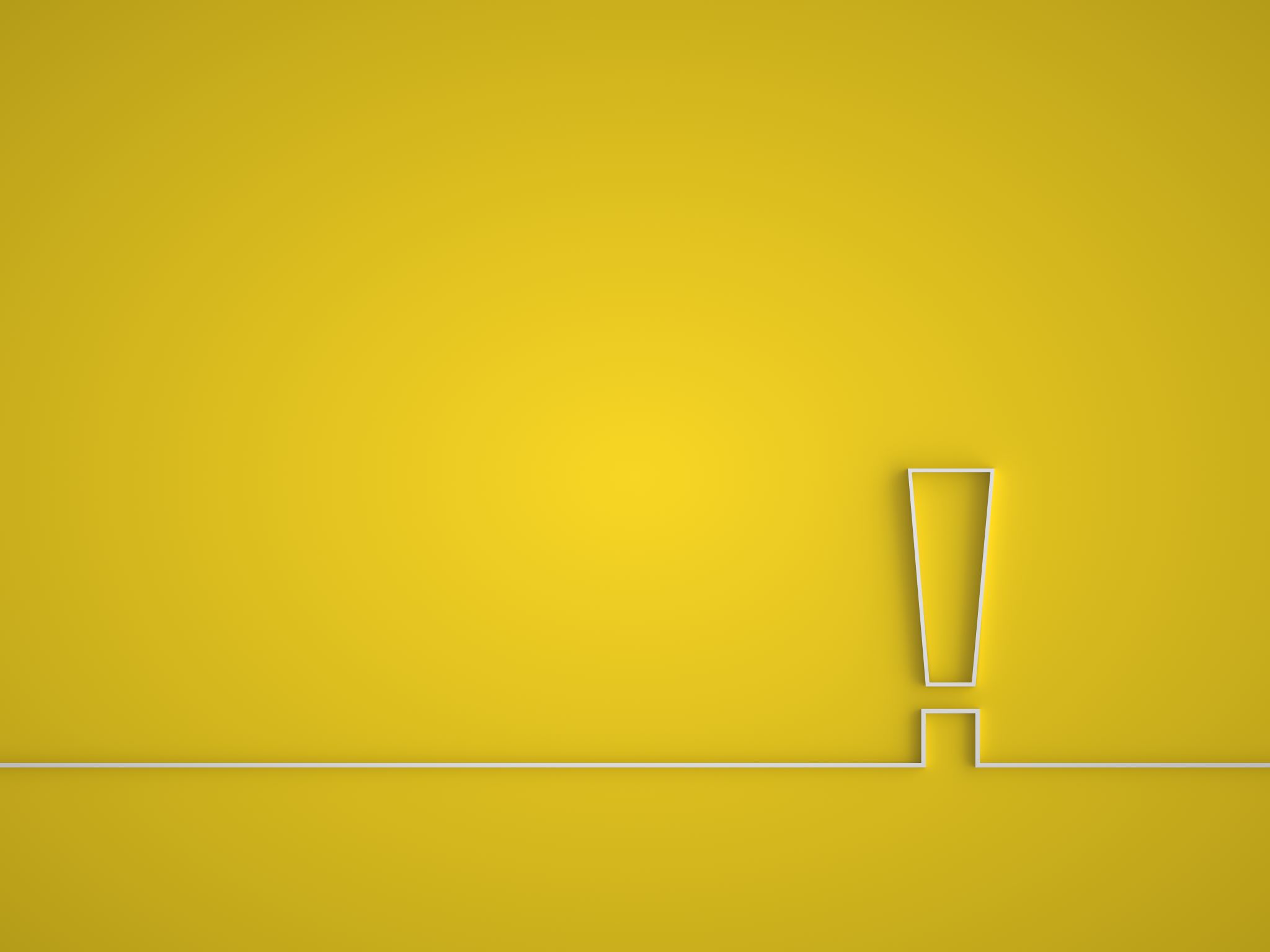 大卫的困境
“耶和华阿，求你不要在怒中责备我。不要在烈怒中惩罚我。 2 因为你的箭射入我身，你的手压住我。”（诗38:1-2）
“我们因你的怒气而消灭，因你的忿怒而惊惶。 8 你将我们的罪孽摆在你面前，将我们的隐恶摆在你面光之中。”（诗90:7-8）
“耶和华，耶和华，是有怜悯有恩典的神，不轻易发怒，并有丰盛的慈爱和诚实。 7 为千万人存留慈爱，赦免罪孽，过犯，和罪恶，万不以有罪的为无罪，必追讨他的罪，自父及子，直到三，四代。”（出34:6-7）
“因你的恼怒，我的肉无一完全。因我的罪过，我的骨头也不安宁。”（诗38:3）
“因我的愚昧”（诗38:5）
疾病导致大卫肉体疼痛
“我也知道，在我里头，就是我肉体之中，没有良善。因为立志为善由得我，只是行出来由不得我。 19 故此，我所愿意的善，我反不作。我所不愿意的恶，我倒去作。 20 若我去作所不愿意作的，就不是我作的，乃是住在我里头的罪作的。”（罗7:18-20）
“因为你们作罪之奴仆的时候，就不被义约束了。 21 你们现今所看为羞耻的事，当日有什么果子呢？那些事的结局就是死。 22 但现今你们既从罪里得了释放，作了神的奴仆，就有成圣的果子，那结局就是永生。 23 因为罪的工价乃是死。惟有神的恩赐，在我们的主基督耶稣里乃是永生。”（罗6:20-23）
孤单
“9 主阿，我的心愿都在你面前。我的叹息不向你隐瞒。 10 我心跳动，我力衰微，连我眼中的光，也没有了。 11 我的良朋密友，因我的灾病，都躲在旁边站着。我的亲戚本家，也远远地站立。”（诗38:9-11）
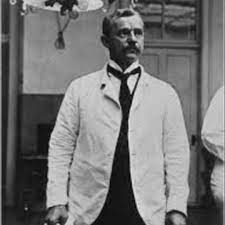 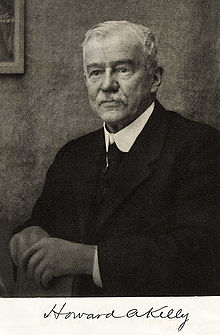 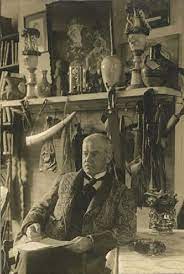 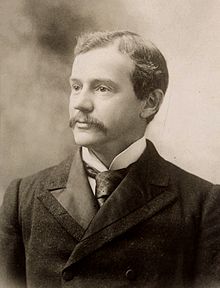 February 20, 1858 – January 12. 1943
敌人凶猛陷害
“12 那寻索我命的，设下网罗。那想要害我的，口出恶言，终日思想诡计。 13 但我如聋子不听，像哑巴不开口。 14 我如不听见的人，口中没有回话。”（诗38:12-13）
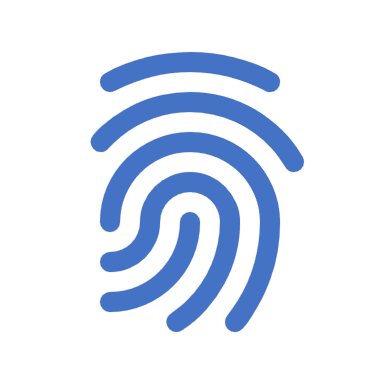 “用荆棘编作冠冕，戴在他头上，拿一根苇子放在他右手里。跪在他面前戏弄他说，恭喜犹太人的王阿。 30 又吐唾沫在他脸上，拿苇子打他的头。”（太27:29-30）
“从那里经过的人，讥诮他，摇着头说， 40 你这拆毁圣殿，三日又建造起来的，可以救自己吧。你如果是神的儿子，就从十字架上下来吧。 41 祭司长和文士并长老，也是这样戏弄他，说， 42 他救了别人，不能救自己。他是以色列的王，现在可以从十字架上下来，我们就信他。 43 他倚靠神，神若喜悦他，现在可以救他。因为他曾说，我是神的儿子。”（太27:39-43）
“他被欺压，在受苦的时候却不开口。（或作他受欺压却自卑不开口）他像羊羔被牵到宰杀之地，又像羊在剪毛的人手下无声，他也是这样不开口。”（赛53:7）
“亲爱的弟兄，不要自己伸冤，宁可让步，听凭主怒。（或作让人发怒）因为经上记着，主说，伸冤在我。我必报应。”（罗12:19）
大卫的恳求
“16 我曾说，恐怕他们向我夸耀。我失脚的时候，他们向我夸大。 17 我几乎跌倒，我的痛苦常在我面前。 18 我要承认我的罪孽。我要因我的罪忧愁。 19 但我的仇敌又活泼又强壮。无理恨我的增多了。20 以恶报善的与我作对，因我是追求良善。 21 耶和华阿，求你不要撇弃我。我的神阿，求你不要远离我。 22 拯救我的主阿，求你快快帮助我。”（诗38:16-22）
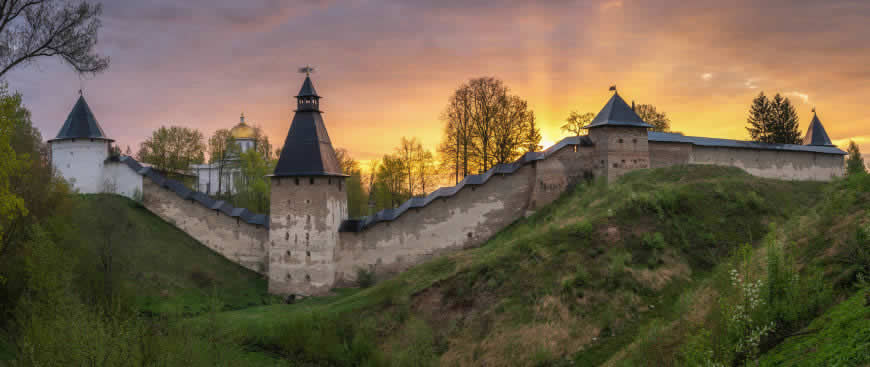 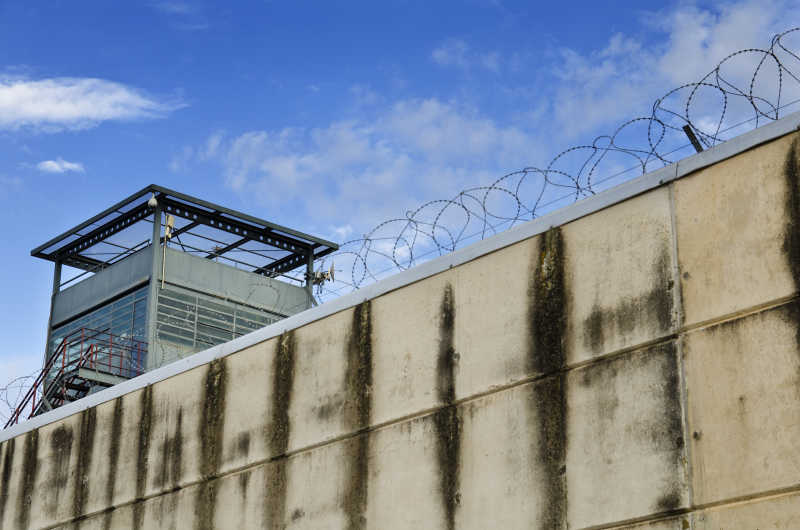 俄罗斯修道院
监狱